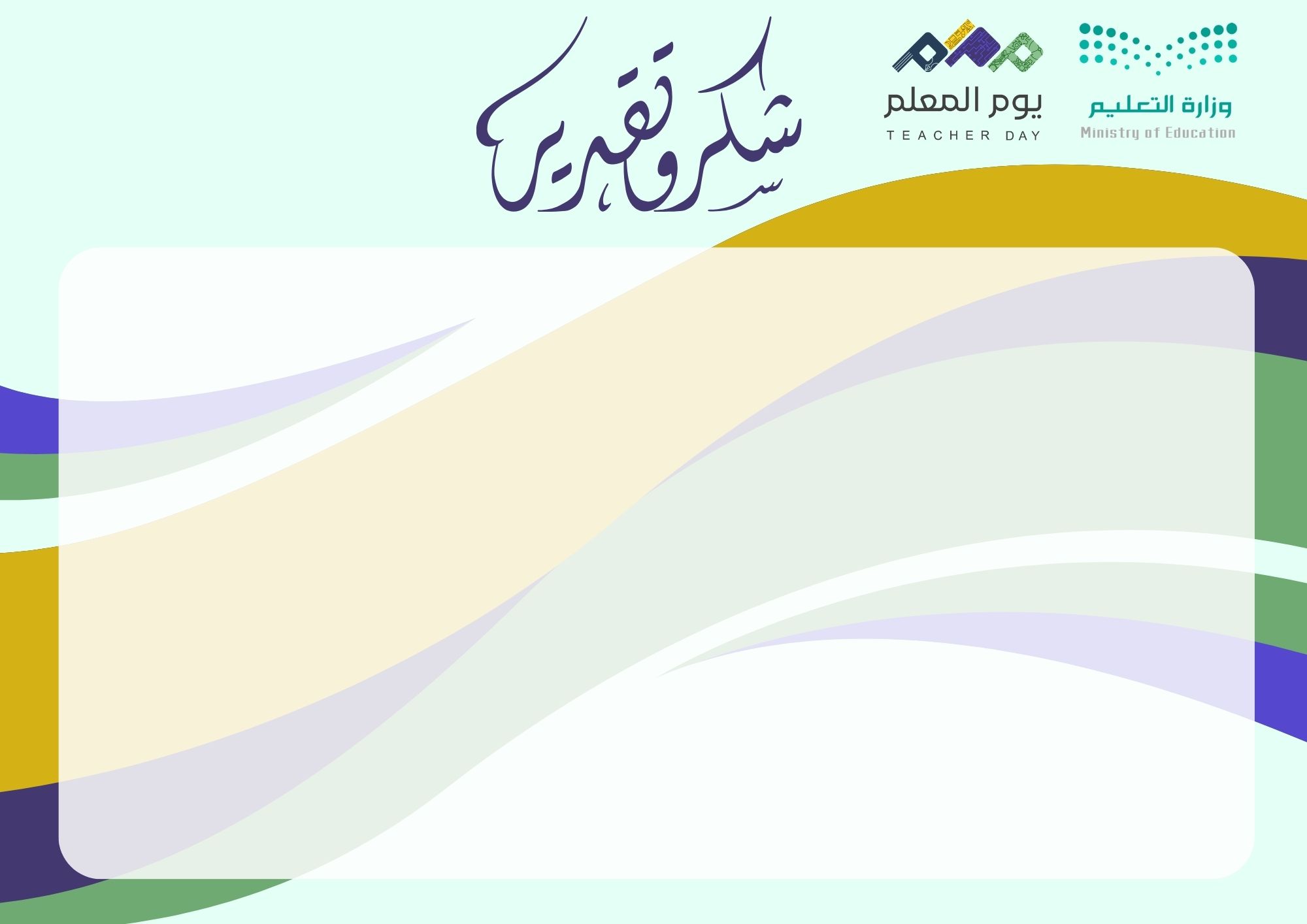 المعلم الفاضل/..................................
في يومكم العالمي، نود أن نعبر لكم عن امتناننا العميق لجهودكم الجبارة في تربية أجيال قادرة على بناء مستقبل أفضل لوطننا. أنتم شركاء حقيقيون في بناء هذا الصرح التعليمي
مدير المدرسة:
..........................
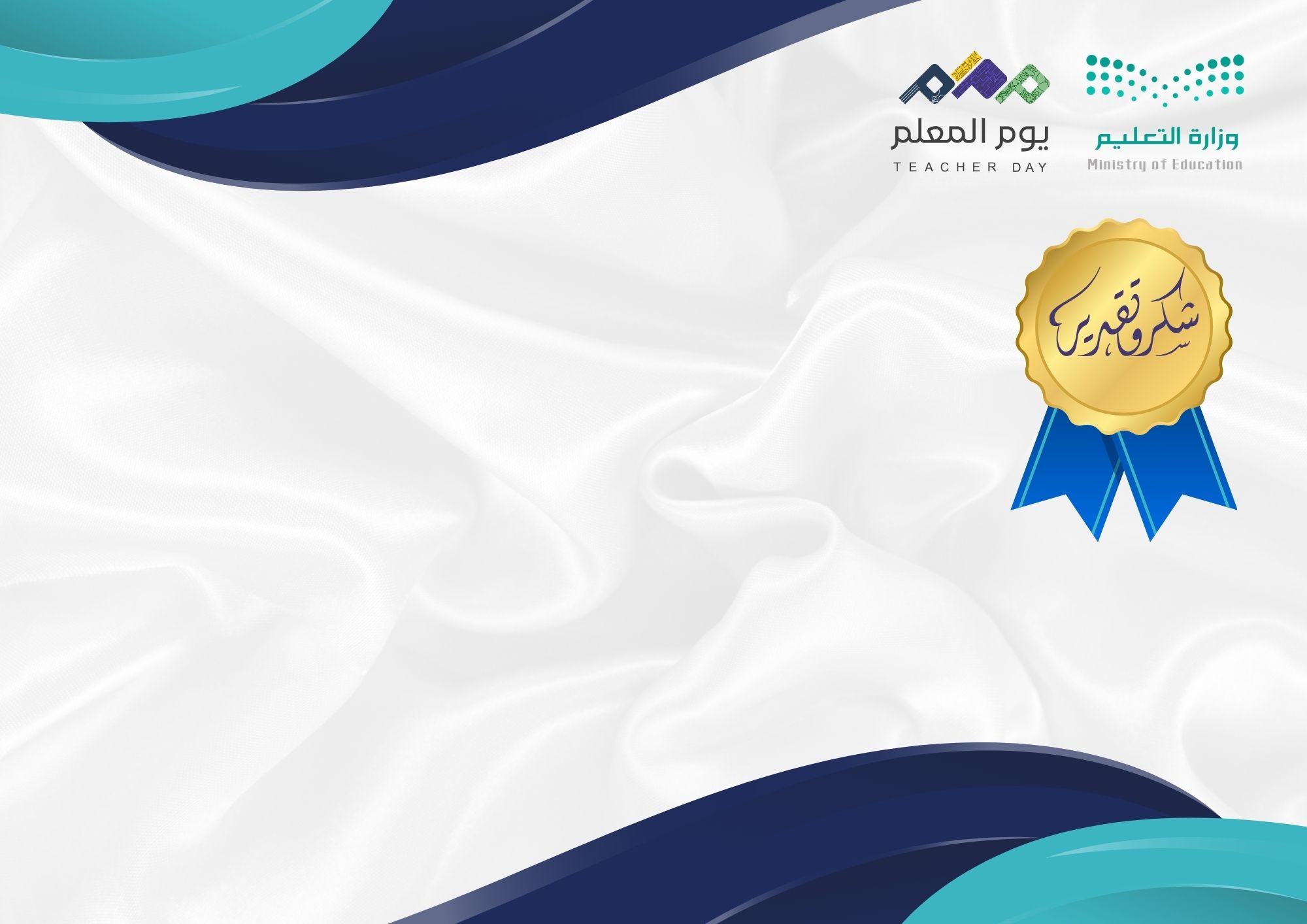 المعلم الفاضل/..................................
في يومكم العالمي، نود أن نعبر لكم عن امتناننا العميق لجهودكم الجبارة في تربية أجيال قادرة على بناء مستقبل أفضل لوطننا. أنتم شركاء حقيقيون في بناء هذا الصرح التعليمي
مدير المدرسة:
.........................
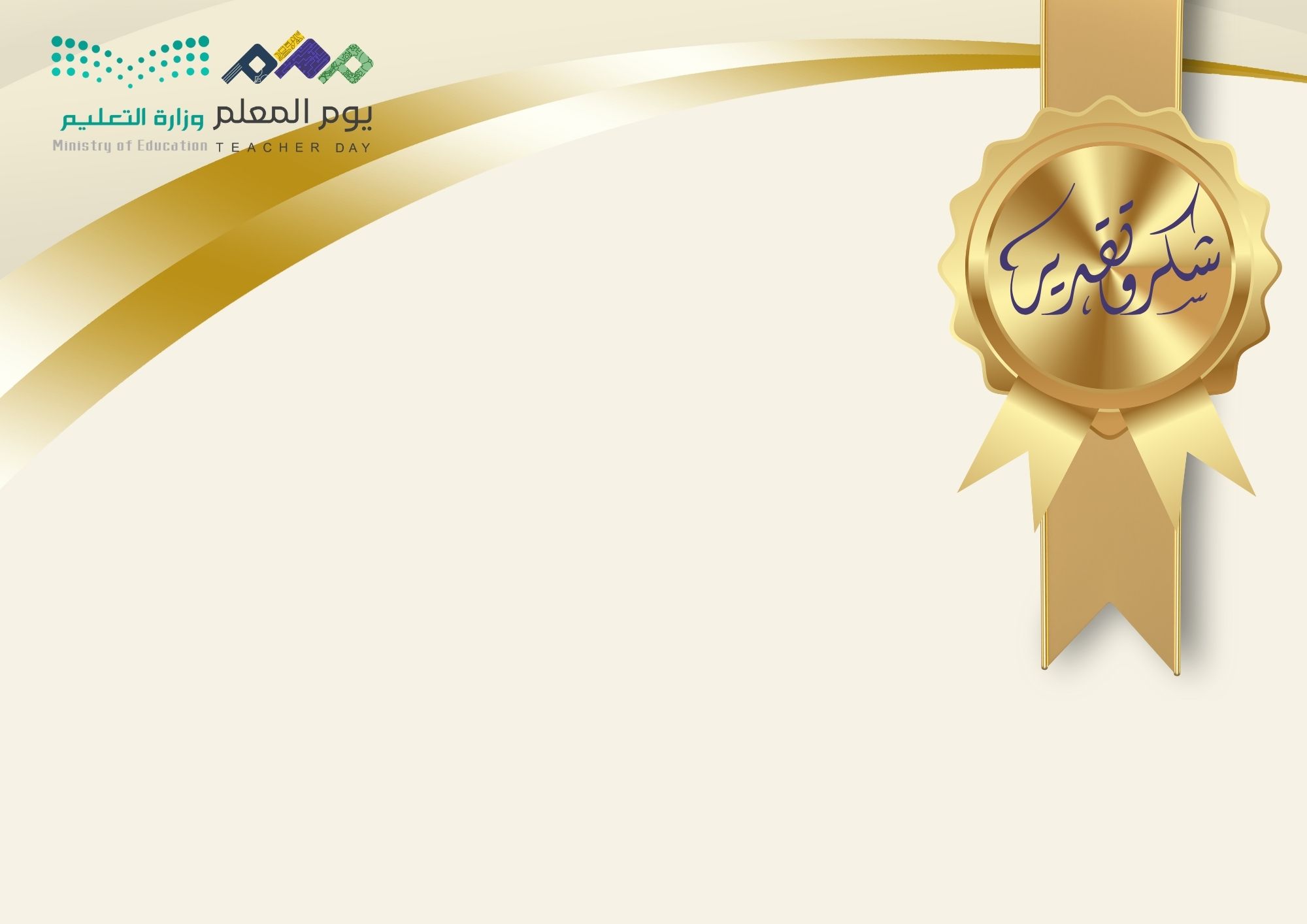 المعلم الفاضل/..................................
في يومكم العالمي، نود أن نعبر لكم عن امتناننا العميق لجهودكم الجبارة في تربية أجيال قادرة على بناء مستقبل أفضل لوطننا. أنتم شركاء حقيقيون في بناء هذا الصرح التعليمي
مدير المدرسة:
.......................
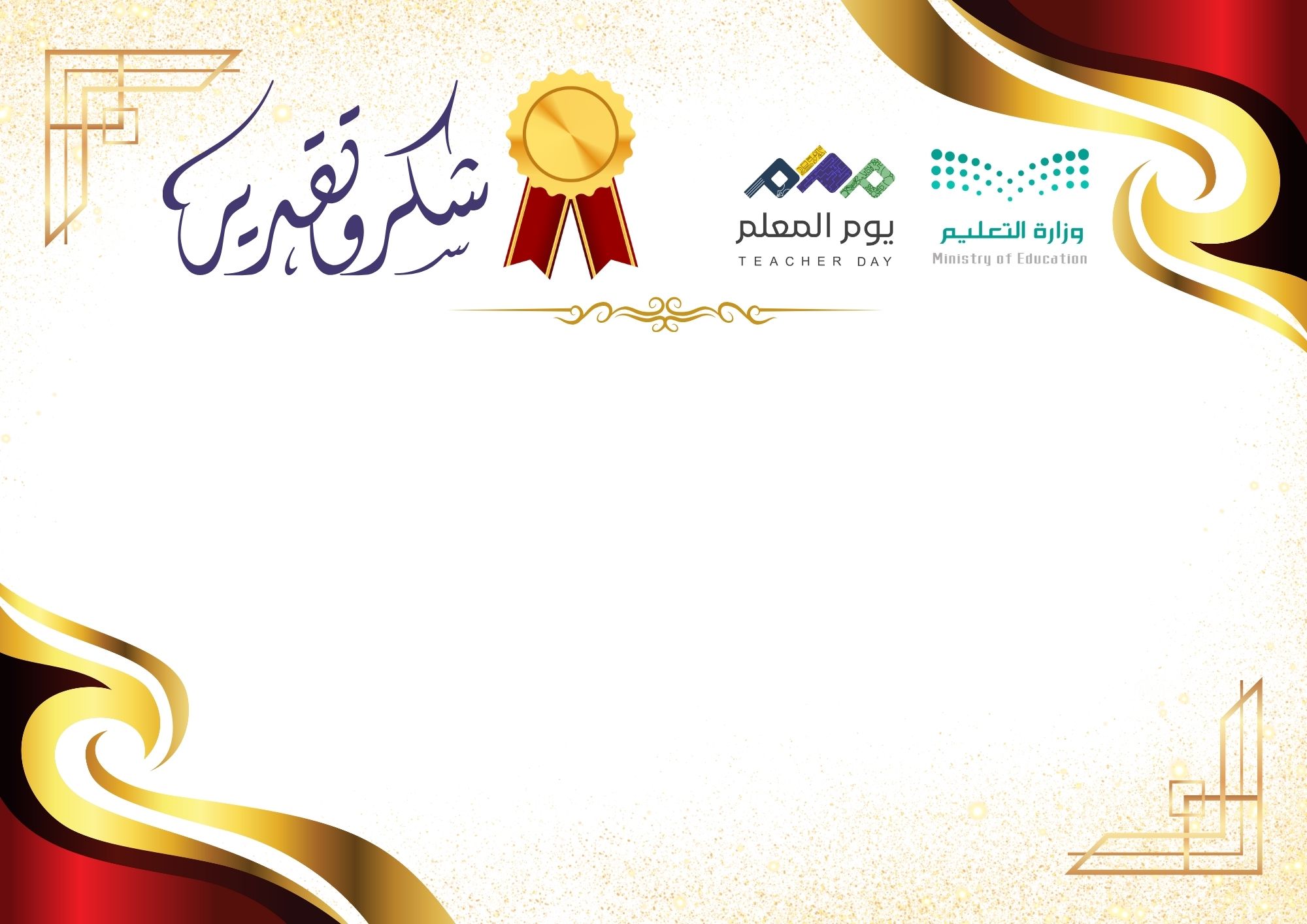 المعلم الفاضل/..................................
في يومكم العالمي، نود أن نعبر لكم عن امتناننا العميق لجهودكم الجبارة في تربية أجيال قادرة على بناء مستقبل أفضل لوطننا. أنتم شركاء حقيقيون في بناء هذا الصرح التعليمي
مدير المدرسة:
......................
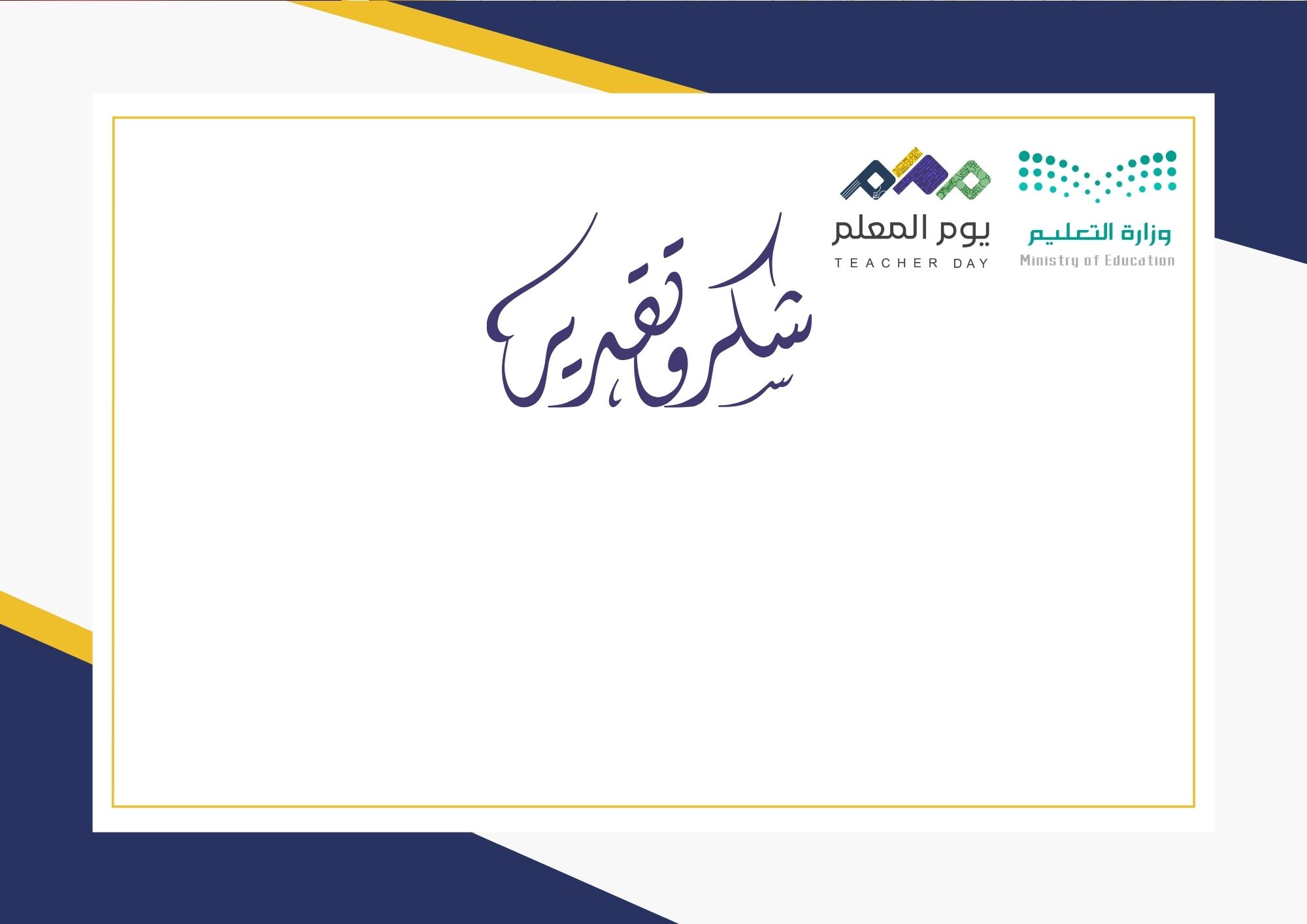 المعلم الفاضل/..................................
في يومكم العالمي، نود أن نعبر لكم عن امتناننا العميق لجهودكم الجبارة في تربية أجيال قادرة على بناء مستقبل أفضل لوطننا. أنتم شركاء حقيقيون في بناء هذا الصرح التعليمي
مدير المدرسة:
.................